Web Tasarımı
Öğr.Gör. Hüseyin DURAN
Temel  İnternet Terimleri
İnternet: TCP/IP tabanlı herkese açık ağdır. Özel bir ağ olmayıp, kimseye ait değil ve kimse tarafından kontrol edilemez.

TCP/IP: (Transmission Control Protocol / Internet Protocol) Ağ ortamında bilgisayarların iletişimini sağlayan protokoldür. İlk olarak Amerikan Savunma Bakanlığı tarafından hazırlanmış ve 1970 in sonlarında genel kullanım için geliştirilmiştir.

İntranet: Bir firmanın kendi iletişim alanı içerisindeki ağ ortamında
bilgisayarlar arası iletişime verilen addır. Internet’in özel bir versiyonudur.

World Wide Web: Bir web browser kullanılarak görüntülenebilen Internet’in grafiksel yüzüdür.
Temel  İnternet Terimleri
Web Page (Web Sayfası): Internet üzerinde görüntülenebilen her dosya web sayfasıdır. Web sayfası ASCII karakterleri kullanılarak yazılan HTML denen bir işaretleme dili ile yazılır.

Web Browser (Web Tarayıcısı): World Wide Web üzerinde bulunan sayfaları yükleyip görüntülemeyi sağlayan program.

Web Server: HTML sayfalarını Web Tarayıcınıza gönderen Internet üzerindeki sunucu makinelerde çalışan programdır. Web Serverlar günümüzde HTML nin daha gelişmişi olan CGI (Common Gateway Interface), ASP (Active Server Page) vs gibi sayfaları da istemcilere gönderebilmektedir.
Temel  İnternet Terimleri
HTML: (Hyper Text Markup Language) Web Sayfası hazırlama dilidir.Metinlerin görünümünü, konumunu vs. şekillendirmek için metin ve etiketlerle(yani etiketlerle) kontrol edilen oldukça basit bir işaretleme dilidir.

URL: (Uniform Resource Locator) Internet üzerideki adreslerin genel adıdır.Mesela http://www.sakarya.edu.tr üniversitemizin Web Sayfasının URL’sidir.

Hyperlink: Tıklandığında bağlı olduğu diğer bir sayfanın açılmasını sağlayanbir bağlantıdır.

Hotspot Area: Tıklanabilir alandır.
Temel  İnternet Terimleri
HTTP: (Hyper Text Transfer Protocol) HTML sayfalarının Web tarayıcınıza
aktarılmasında kullanılan protokoldür.

FTP: (File Transfer Protocol) Internet üzerinden dosya aktarımını sağlayan protokoldür. Örneğin ftp://ftp.akdeniz.edu.tr Üniversitemizin FTP sinin URL sidir.

ISP: (Internet Service Provider) Internet Servis Sağlayıcı

DNS: (Domain Name Server=Alan Adı Sunucusu): Web sitelerinin alan adlarının hangi IP’ye yönlendirileceğinin saklandığı sunucudur.
Temel  İnternet Terimleri
World Wide Web (ya da kısaca Web) birbirleri ile iletişim kuran iki bileşenden meydana gelir. Bunlar; 

1. Web Browser (Client: İstemci)
2. Web Server (Server: Sunucu)

Web Nasıl Çalışır
İstemci makinenin kullanıcısı Web tarayıcısında bir hyperlink’e tıklar.
Browser DNS (Domain Name Server) a bağlanıp istemde bulunduğu sayfanın server IP sini alır.
Ardından Aldığı IP ye bir çağrı gönderir ve sayfayı ister.
Web Server da bu isteğe cevap verir ve http üzerinden sayfayı Web Browsera gönderir.
Temel  İnternet Terimleri
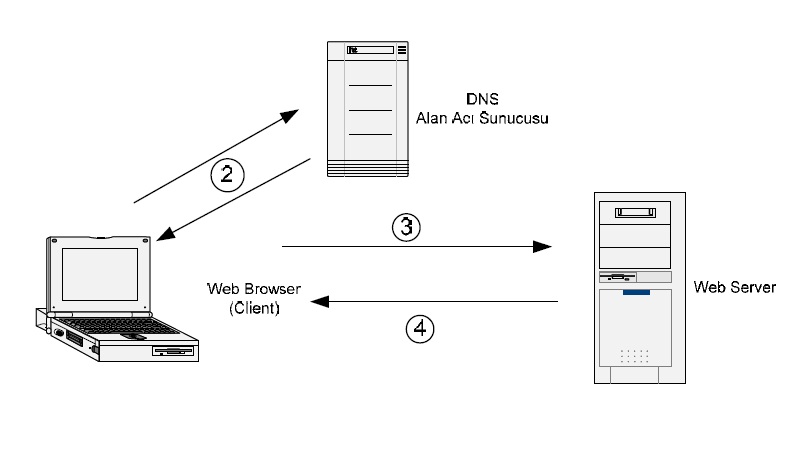 Temel  İnternet Terimleri
HTTP ve HTML

HTTP, Web Server ile Web Browser ’ın birbirleri ile haberleştiği bir Protokoldür. HTML dokümanları metin ve etiketlerden meydana gelir. HTML etiketleri açılı parantez içerisinde yazılır. HTML etiketlerinin çoğu slash karakteri ile biten etiket ile kapatılarak bloklar halinde kullanılır.

Örnek:

<B>HTML</B> bir metin işaretleme dilidir.

Yukarıdaki örnekte HTML koyu olarak yazılacaktır.
Html Versiyonları ve Araçları
HTML Versiyonları

HTML nin birkaç versiyonu vardır. Günümüzde çoğu Web Tarayıcısının desteklediği 3.2 versiyonudur. HTML’nin standardı Word Wide Web Consortium (W3C) tarafından kontrol edilmektedir. HTML nin 4. versiyonunda iki yeni eklenti vardır.Bu eklentilerin en önemlileri;

• Cascading Style Sheets (CSS)

• Dynamic HTML (DHTML)
Html Versiyonları ve Araçları
Cascading Style Sheets (CSS)

CSS nin her yerde kullanılması nedeni ile W3C, CSS nin Internet Explorer ve Netscape Navigator tarafından desteklenen standardını belirledi. CSS Microsoft Word ün stili gibi çalışır. Stili önceden tanımlarız. Daha sonrada sayfadaki elemanlarda stile başvuru yaparsınız. CSS ile madde imlerini, metin fontlarını, kullanılan başlık fontunu vs. değiştirebiliriz.

Dynamic HTML (DHTML)

Tasarımcıya, kullanıcı fareyi herhangi bir nesne üzerine getirdiğinde hareket etmesini ya da görünümünün değişmesini sağlayabilen Web Sayfaları yapabilme imkanı sağlayan dildir.
Html Versiyonları ve Araçları
HTML Extensions

Son birkaç yılda bazı satıcılar web modelini dinamik (mekanik) ve interaktif (etkileşimli) içerikli olarak geliştirdiler.

Bunlar;
• Client-Side Extensions (İstemci Tarafı)

• Server-Side Extensions (Server Tarafı)

Java Applet, ActiveX kontrolleri, İstemci Tarafı scriptleri ve dynamic HTML
Client-Side a birer örnektirler.

CGI programları ve scriptler, Active Server Page ve FrontPage WebBotslar da birer Server-Side Extension a örnektirler.
Html Versiyonları ve Araçları
HTML Editörleri
HTML yazmak için NotePad ‘i kullanabileceğimiz gibiyardımcı programlar ad vardır. Bunlardan bir kısmı;
• Hot Dog
• HotMetal Pro
• HomeSite
• 1st Page 2000
• Basit bir metin editörü.

Web Sitesi Geliştirme Araçları
Bu tür ürünler tek başına bir web sayfası yapmak yerine Web Sitesi hazırlamada kullanılır. Bu grup programlar HTML editörü ile birlikte linkler kontrol edebilen araçlar ve Web Sitesini Web Server a yayınlayabilecek araçlar içerir. Bu kategorideki programlar;
• Fusion   • Visual Page    • Dreamweaver   • FrontPage
Html Versiyonları ve Araçları
Web Uygulamaları Geliştirme Araçları

Web Sitesi yapma araçları sabit içerikli statik Web Sitesi yapmada kullanılır. Web Uygulamaları Geliştirme Araçları bir veritabanı ile bağlantılı içeriğe sahip
web sitesi hazırlamada kullanılır. 

Bu araçları kendi kendini bir veri tabanından güncelleyen dinamik Web Siteleri oluşturmakta kullanırız. Bu araçlardan bazıları;

• ColdFusion
• NetDynamics
• Dreamweaver UtraDev
• Visual InterDev
Html Kodları
HTML
Bir Web Sayfasının Genel Yapısı

<HTML>
<HEAD>
Başlık Metni
</HEAD>
<BODY>
Body Metni
</BODY>
</HTML>

Case-Insensitive: HTML büyük küçük darfe duyarsızdır. <BODY> ile <bOdy> etiketleri arasında bir fark yoktur.
Html Kodları
Yapısal Etiketler (Structural Tags)
Yapısal etiketler web sayfasında farklı bölümler tanımlamak için kullanılır.  Bunlar;.
Html Kodları
Etiket Özellikleri (Tag Attributes)

Bazı etiketler özelliklere sahiptirler. Bu özelliklere etiketin davranışını düzenlemek için değerler atarız. Kullanımı;

<ETİKET özellik1=”value” ö2=”value”>

Örnek: Örnek olarak <P> etiketini söyleyebiliriz. <P> etiketi yeni bir paragraf başlatır ve varsayılan olarak metni sola yazlar.

<P>Bu Metin Sola Yaslıdır.</P>
<P align=”left”>Bu Metin Sola Yaslıdır.</P>
<P align=”right”>Bu Metin Sağa Yaslıdır.</P>
<P align=”center”>Bu Metin Ortalanmıştır.</P>
Html Kodları
<HEAD> Etiketi : Bu etiket içerisinde yazılan sayfada gözükmezler. Bu etiket genellikle sadece <TITLE> ve </TITLE> etiketlerini içerir.

Not: HEAD bölümü <META> etiketlerini, (CSS) <STYLE> etiketlerini ve <SCRIPT> etiketlerini da içerir.

<BODY> Etiketi
<BODY> etiketleri ile tanımlanan <BODY> bölümüne sayfamızda görünmesini istediğimiz bilgileri yazarız. <BODY> etiketi birçok özelliğe sahiptir. Bunların çok sık kullanılanları;
• BACKGROUND
• BGCOLOR
• TEXT
• LINK
• VLINK
• ALINK
Html Kodları
BACKGROUND

Sayfamızın arka planında gözükmesini istediğimiz resmi belirtmede kullanırız. Arka plan resmi kaynak dosyası olarak *.gif veya *.jpg dosyalarını kullanırız. Arka plan resmi web sayfasını doldurmaz, döşenir.

BGCOLOR

Sayfamızın arka plan rengini belirtmede kullanırız. Bu özelliğe vereceğimiz değerler renk adı olabileceği gibi rengin hexadecimal RGB renk kodu da olabilir.
Html Kodları
Bazı Renkler ve Kodları
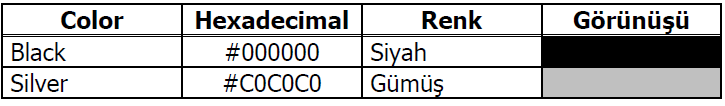 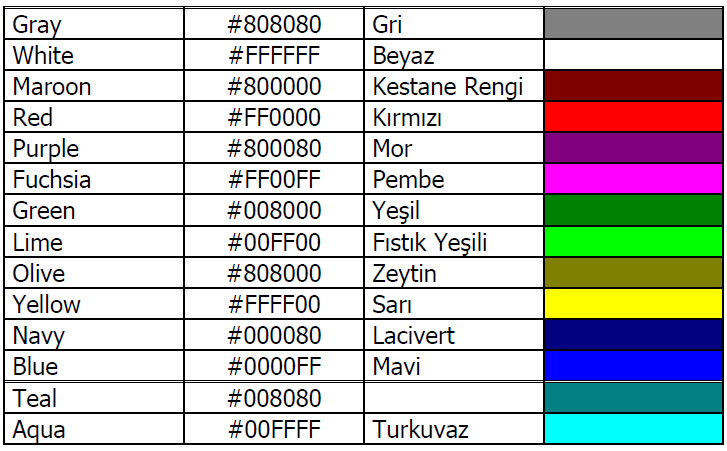 Html Kodları
Not: Bazı Web Browser lar yukarıdakilerin haricinde renk adlarını da destekler. Mesela Internet Explorer lightgreen, darkgreen vs. gibi renkleri de destekler. Ama herkesin aynı Browser dan sayfa isteminde bulunmayacağını göz önüne alarak yukarıdaki renk isimlerini ya da hexadecimal renk kodunu kullanmak daha sorunsuz olacaktır.

Örnek: Daha önce hazırladığımız bir html sayfasının <BODY> etiketini

<BODY bgcolor=”yellow”>
ya da
<BODY bgcolor=”#FFFF00”>

olarak değiştirelim. Arka plan renginin sarı olduğunu görürüz. Not: Bir <BODY> etiketinde BACKGROUND ve BGCOLOR özelliklerinin her ikisine de değer atandığında BACKGROUND resmi gösterilecektir.
Html Kodları
Diğer <BODY> Özelikleri

TEXT: Metin rengi

LINK: Ziyaret edilmemiş link rengi

VLINK: Ziyaret edilen link rengi (vizited link)

ALINK: Kullanıcı Mouse ile linke tıkladığında Mouse basılı iken gözükecek olan renktir.

BGPROPERTIES: Bu özelliğe Fixed değeri atandığında arka plan resmi sabit olup kaydırma çubuğu ile arka plan resmi hareket etmeyecektir.
Html Kodları
Belge Biçim Etiketleri (Document Formatting Tags)

HTML çok sayıda biçimlendirme etiketi sunar. Bu etiketlerle belgede başlık oluşturur, metni kalın, italik, altçizgili yapar, madde imlerini oluşturur ve yatay çizgiler oluşturabilirsiniz. Bunlardan bazıları aşağıdaki tablodadır.
Html Kodları
Başlık Etiketlerinin (Header Tags) Kullanımı
Bu etiketin başında ve sonunda Web Browser otomatik olarak satır kırma karakteri kullanır.
Örnek: 004_header.htm
<HTML>
<HEAD>
<TITLE>Header Etiketleri (004_header.htm)</TITLE>
</HEAD>
<BODY>
<H1>Header 1</H1>
<H2>Header 2</H2>
<H3>Header 3</H3>
<H4>Header 4</H4>
<H5>Header 5</H5>
<H6>Header 6</H6>
</BODY>
</HTML>
Html Kodları
Metin Biçimlendirme Etiketlerinin Kullanımı

Farklı metin biçimleri kullanmak için bu etiketleri kullanırız. HTML satır kırmalarını, sekme karakterlerini, sıralı duran boşluk karakterlerini tek bir boşluk karakteri olarak algılar. Bu yüzden satır kırma için <P> ve <BR> etiketlerini kullanırız.
Html Kodları
<BASEFONT> Etiketi Sayfada başlık olmayan metnin varsayılan fontuna işaret eder. <BASEFONT> un varsayılan font büyüklüğü 3 tür. Örnek:

<BASEFONT size=”5” color=”red”> yukarıdaki etiketten sonra sayfada metin büyüklüğü 5 ve rengi de kırmızı olacaktır. (Aksi belirtilmedikçe)

<FONT> Etiketi: Bu etiketler arasında bulunan metnin font ayarlarının yapıldığı etiketdir. Bu etiketin bazı özellikleri;

• Size: Yazı boyutunu temsil eder.
• Color: Yazı rengi
Html Kodları
<BIG> ve <SMALL> Etiketleri ve Bağlı Fontlar

Önceki örnekte <FONT> etiketi ile fontun büyüklüğünü ayarlamıştık font un size özelliğine +n veya –n değerlerini atayarak mevcut fontun n fazlası veya n eksiği olarak ayarlayabiliriz.

<BIG> ve <SMALL> etiketleri da bağlı etiketlerdir. Bu etiketlerle de sırası ile mevcut fontun bir derece büyüğünü ve bir derece küçüğünü yazmak mümkündür. Yani <BIG> ile <FONT size=”+1”> ve <SMALL> ile <FONT size=”-1”> aynı kullanıma sahiptir.
Html Kodları
Listeler Oluşturmak

Listeler oluşturmak için aşağıdaki iki seçenekten birini kullanabilirsiniz.

• <UL>: Unordered (Madde İmli) Listeler
• <OL>: Ordered (Otomatik Numaralı) Listeler

Kullandığınız stil hangisi olursa olsun. Maddelere <LI> ile işaret ederiz. Aşağıdaki örnekte olduğu gibi bir liste içinde alt listeler de oluşturabiliriz.
Html Kodları
Madde İmli (Unordered) Listenin Type Özelliği

<UL> etiketinin TYPE özelliğine aşağıdaki değerleri atayarak madde iminin stilini değiştirebilirsiniz.
• Disc (içi dolu daire, varsayılan değer)
• Square (İçi dolu kare)
• Circle (İçi boş çember)
Buradaki TYPE özelliğini <LI> etiketinde da kullanabilirsiniz.

Numaralı Liste Özellikleri

<OL> etiketinin TYPE özelliğine 1, a, A, I ya da i değerlerini atayarak
numaranın stilini değiştirebilirsiniz. Varsayılan değeri “1” dir. Numaralı listenin başlangıç değerini <OL> nin START etiketinden ayarlayabileceğimiz gibi <LI> etiketinin VALUE özelliğinden de ayarlayabiliriz.
Html Kodları
Hyperlinks

Sayfalara link (bağlantılar) oluşturmak için <A> Anchor etiketi kullanılır.

<A> etiketini kullanarak;

• Kendi Web Sitenizde başka bir Web Sayfasına http hyperlinki,
• Başka bir Web Sitesinin bir sayfasına http hyperlinki,
• Dosya download etmek için bir ftp linki,
• Mail mesajı oluşturmak için bir mailto linki oluşturabilirsiniz.

Basit bir Anchor etiketinin (<A>) yazılışı

<A href=”protokol:address”>Gözükecek Metin</A>
Html Kodları
Html Kodları
Eğer link verirken protokol adını yazmazsanız “http://” (ya da bir Web serverda kullanmıyorsanız “file:”) olarak alınır.

Not: <A> etiketinin TARGET özelliğine “_blank” değerini atayarak linkin yeni bir Web Tarayıcısı penceresinde açılmasını sağlayabiliriz. Çalışma: İç içe birkaç klasör açıp dosyaları bu klasörlere koyarak ta bu dosyalara link veriniz. Linklerden bir kısmını yeni pencerede açınız.

Yerimi (Named Anchor) Kullanımı

Yarimi uzun bir dokümanın içerisinde dokümanın belli kısımlarına linkler vermek için kullanılır. Yerimi oluşturmak için;

1. NAME özelliğine bir yer adı yazarak <A name> etiketi oluşturunuz.
2. Başka bir <A> etiketi ile # işareti kullanarak önceki verdiğiniz isme bağlantı oluşturunuz.
Html Kodları
Web Sayfanızda Grafik Kullanımı

Web sayfamıza resim eklemek için <IMG> etiketi kullanılır.

<IMG> Etiketinin Kullanımı
Sayfaya ekleyeceğimiz resmin kaynağını <IMG src> özelliği ile, resim göstermeyi desteklemeyen tarayıcılarda resim yerine gösterilecek  lan metin de <IMG alt> özelliği ile belirtilir.
Html Kodları
Resim Formatları

Web de kullanılan iki resim formatı vardır. Bunlar;
• GIF
• JPEG
GIF (Graphics Interchange Format) genellikle küçük resimler ya da hareketli animasyonlar için kullanılır. Gif sıkıştırıldığında resmin kalitesinde bozulma olmaz.

JPEG Genellikle büyük ebatlardaki resim formatıdır. Jpeg resimlerini sıkıştırdığımız ölçüde kalitesinde azalma olur. Yalnız bu bozulmalar insan gözü ile pek belli olmaz.

Not: Yeni browserların desteklediği yeni bir üçüncü tip resim formatı da PNG (Portable Network Graphics). Png formatı, Gif’in yerine geçebilir.
Html Kodları
<IMG> Etiketinin Özellikleri
HTML ’nin çoğu taglarından farklı olarak <IMG> etiketinin kapama etiketi yoktur. Bazı özellikleri şunlardır;
Html Kodları
Align Özelliği
Sayfadaki diğer elemanlarla resmin nasıl hizalanacağını kontrol etmek için bu özelliği kullanırız. Varsayılan olarak tarayıcı resmi sola hizalar ve resimden sonra gelen eleman resmin yanına yerleşir.
Html Kodları
<BR clear=”all”> Etiketinin Kullanımı
Bazen align özelliğine verdiğimiz değere göre metin resmin etrafını çevreler. Align özelliğini kaybetmesini istediğimiz yerde <br clear=”all”> etiketini Kullanırız.

Height ve Width Özellikleri
Resmin boyutlarını pixel olarak bildirmede kullanılır.

Resim ve Hyperlink’ler
Bir resme hyperlink eklemek için <IMG> ve <A> etiketlerini birlikte kullanırız.
Html Kodları
Not: Link ve Vlink rengini gösteren çerçevenin resmimizin etrafındagözükmesini istemiyorsanız <IMG border> özelliğine “0” değerini atarız.

Image Map

<IMG usemap> ve <IMG> etiketlerini kullanarak bir resmin belli bölgelerine hyperlink verebiliriz. çoğu Web Site Geliştirme programları Image Map araçlarına sahiptir. Bir resim üzerine harita üç farklı şekilde tanımlanabilir;

• Rect (Dikdörtgensel)
• Circle (Dairesel)
• Poly (Çokgensel)
Html Kodları
<MAP> Etiketi
etiketi resmin üzerinde tıklanabilir alanlar ve tıklandığında gideceği hedef tanımlanır. Bu etiketin NAME özelliğine bir isim verilir ki bu isim daha sonra haritaya başvuru yapmada kullanılır.

<AREA> Etiketi
<AREA> etiketi ile <MAP> etiket bloğunun arasında tıklanabilir alanlar ve hedef linkler tanımlanır. <AREA> etiketinin özellikleri;

SHAPE: Tıklanabilir alanın şeklini belirttiğimiz özellik. Recti Circ, Polydeğerlerini alabilir.

COORDS: Bu özelliğe de şeklin koordinatlarını atarız.

HREF: Bu özelliğine de hedef Web Sayfasını belirtiriz.
Teşekkürler